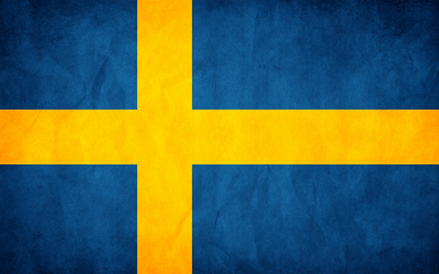 Grüsse aus Italien!
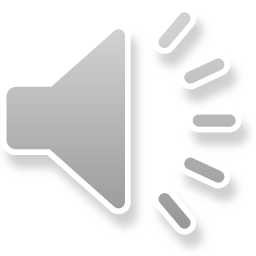 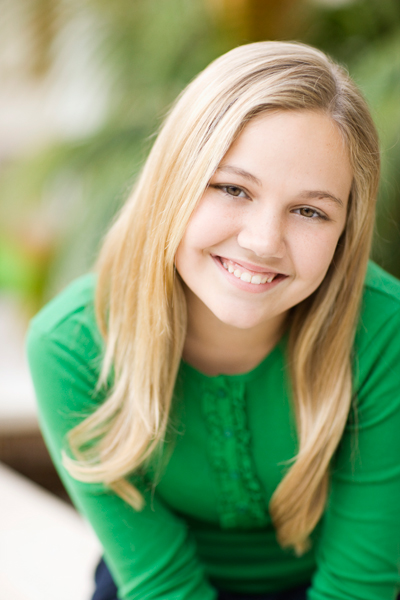 Wir sehen euch groß und schlank,mit blonden Haaren und blauen Augen.Aber ist jemand von euch vielleicht nichtgroß, dick, mit braunen Haaren oder
braunen Augen!
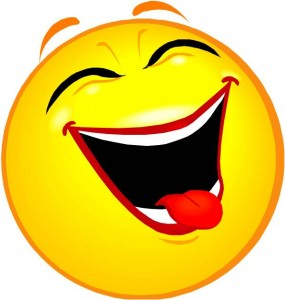 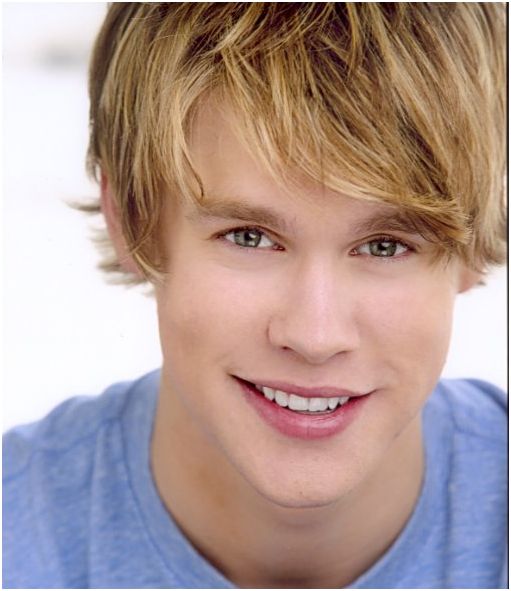 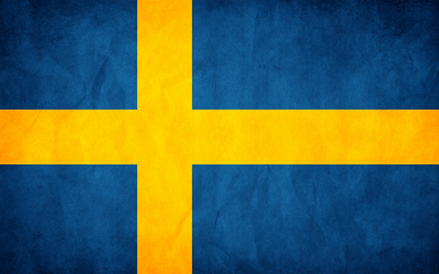 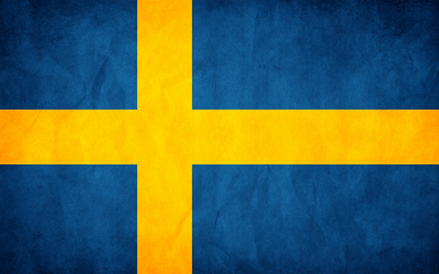 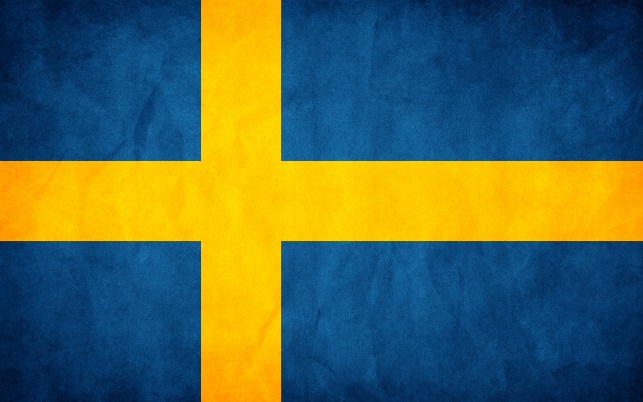 Wir denken dass ihr
in diesen Häusern wohnt!
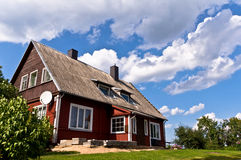 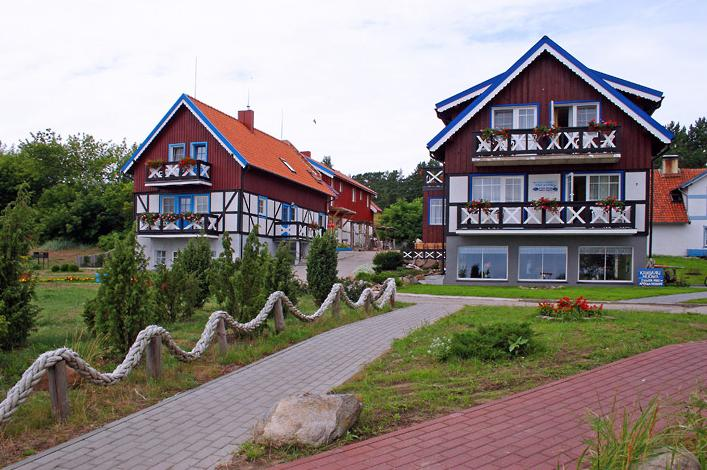 Ihr besucht das Gymnasium. Es beginnt um 8 Uhr und ihr habt jede Stunde eine Pause. Die Schüler essen zu Mittag in der Mensa und Sie gehen nach Haus um 16 Uhr.
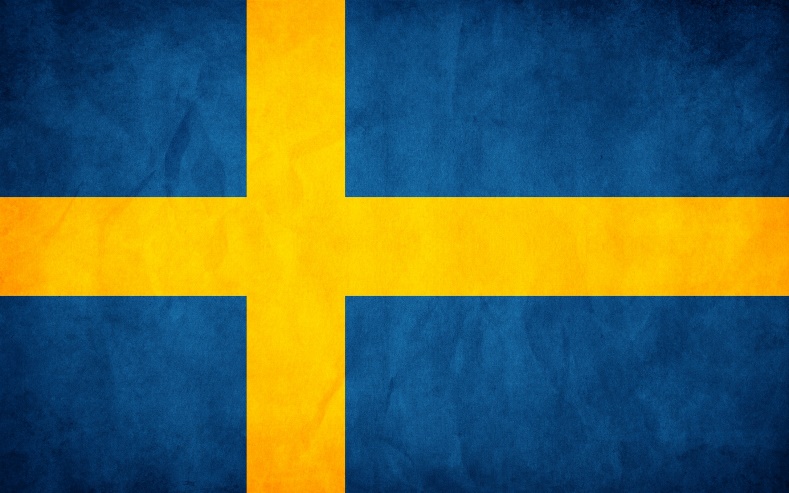 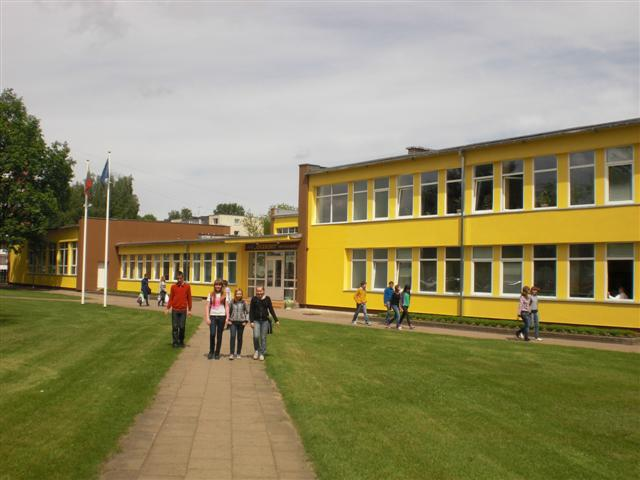 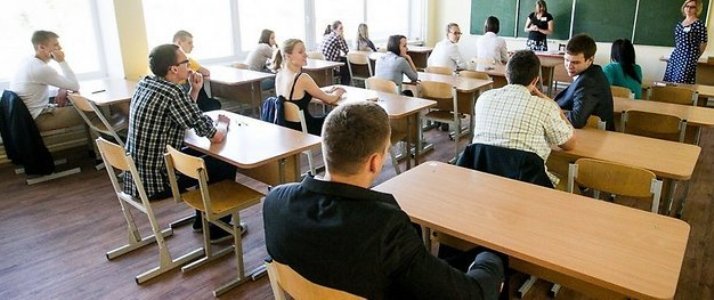 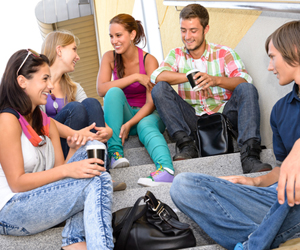 In der Schule zieht ihrT-Shirts und Jeans an…
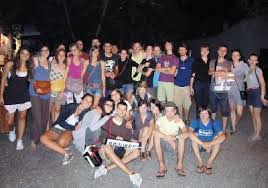 … wie in der Freizeit.
Wir denken, dass das Wetter immer Kalt ist.
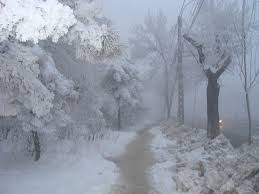 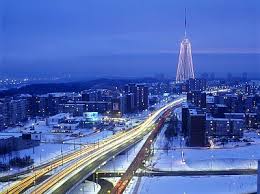 Und es schneitviel.
... und Weihnachten?
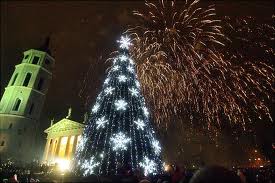 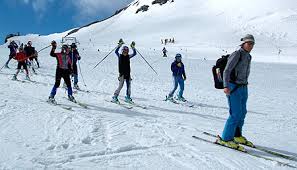 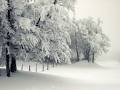 Ihr feiert Weihnachten und Neujahr.
 Ihr esst viel und ihr spielt mit dem Schnee und fahrt Ski.
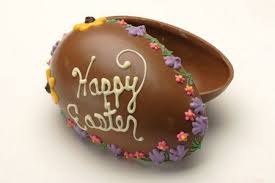 Ihr feiert Ostern auch und ihr geht Eislaufen.
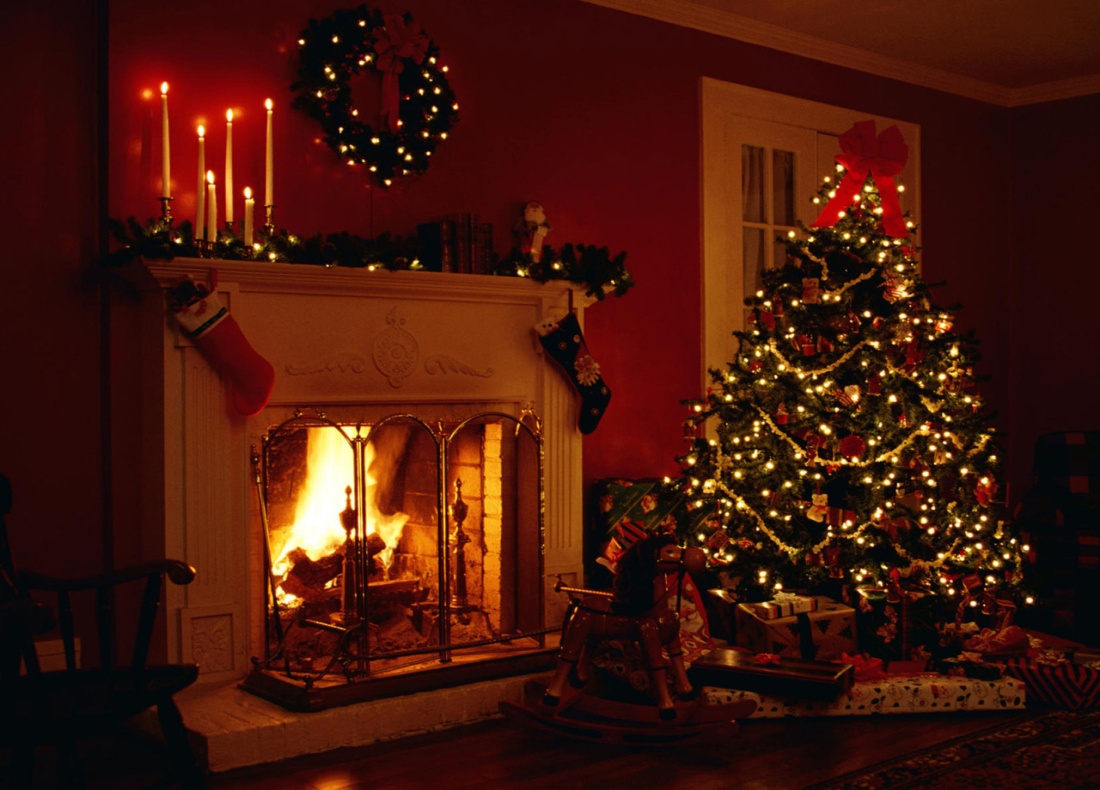 Weihnachtliche Traditionen?

Die schönste Zeit bei euch! Mit viel Schnee, grünen Tannenbäumen, die weiss aussehen. Einen gemütlichen Heiligabend zu Hause mit der Familie zusammen.
Wir stellen uns einen gefrorenen See vor, worauf ihr eislauft.
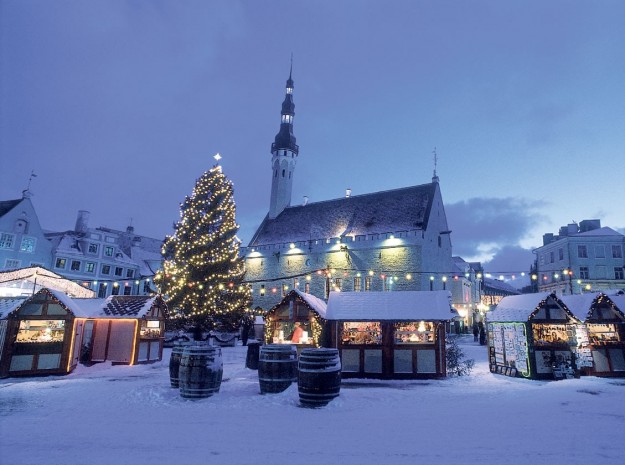 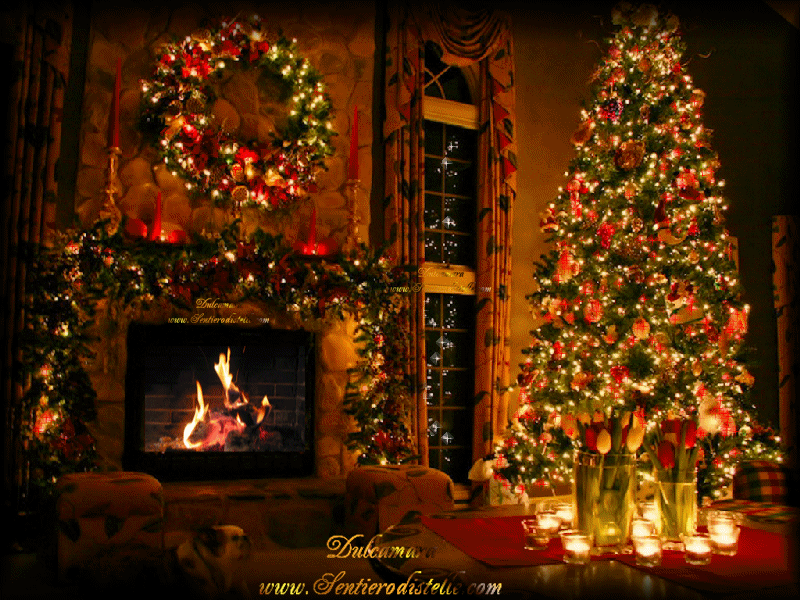 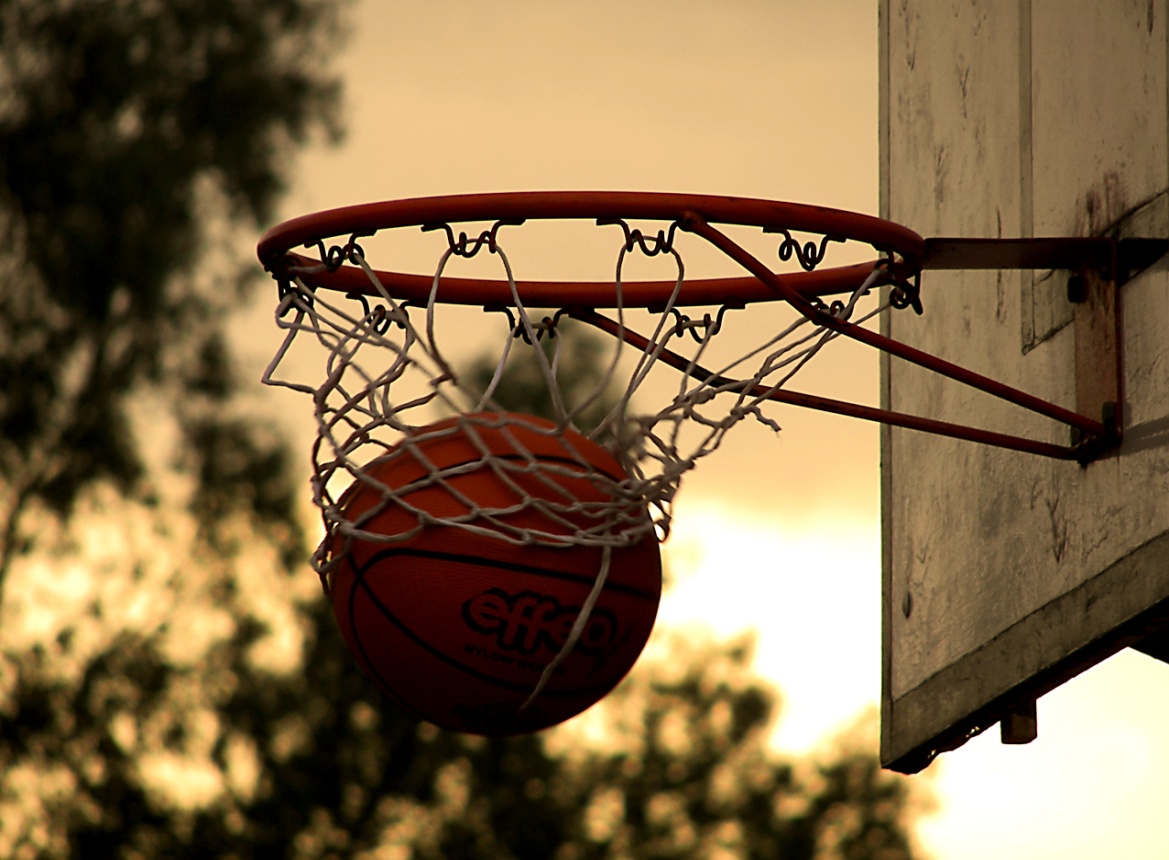 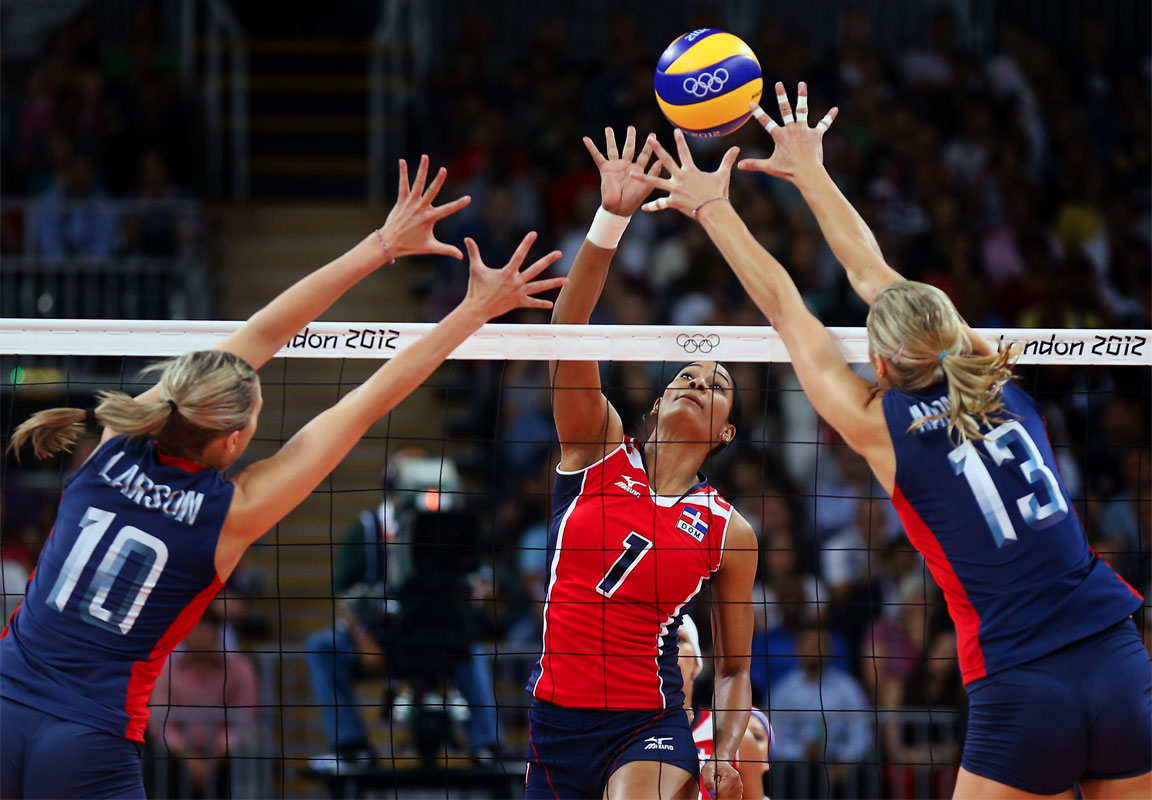 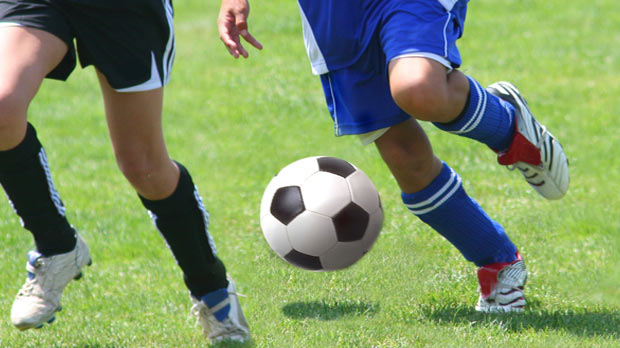 Womit beschäftigen sie sich in der Freizeit?

Wir sehen euch sehr sportlich: ihr spielt Basketball, Volleyball und Fußball.
Was ist der Nationalsport?
Der Nationalsport ist Unihockey.
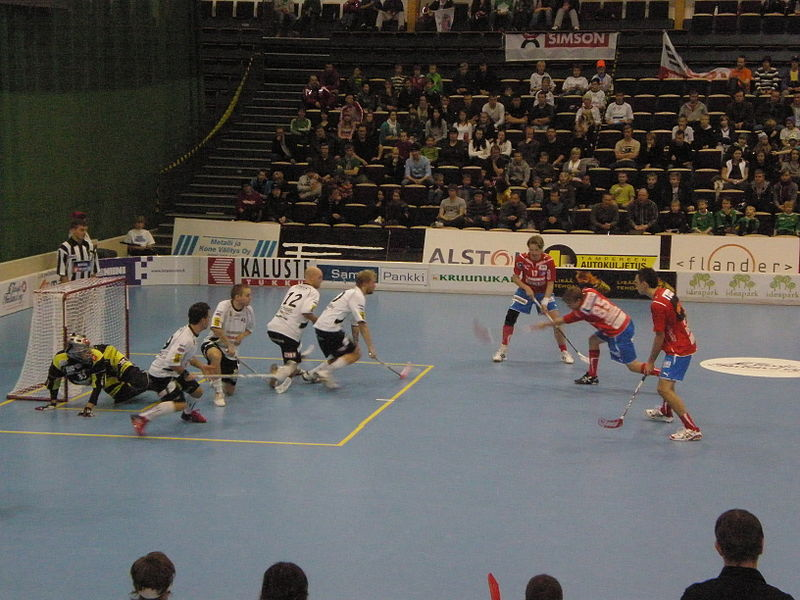 Die Hauptbestandteile der deutschen-Diät:
Ihr esst Kartoffeln, Renfleisch, Lachse, Brot…
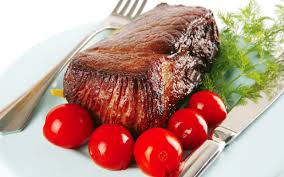 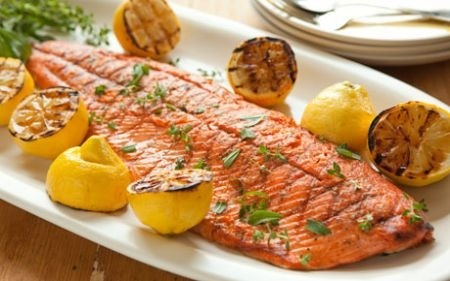 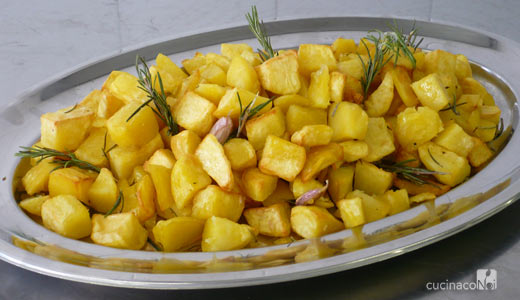 Eure typische Gerichte:
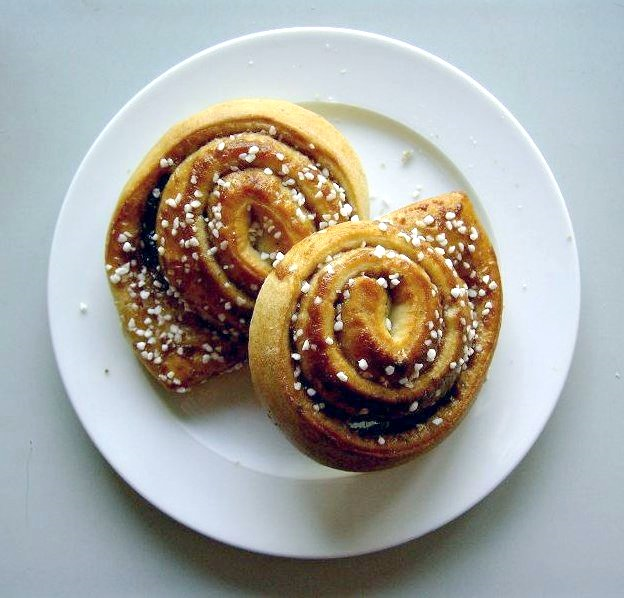 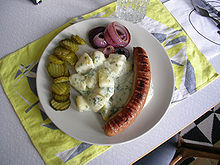 Isterband
Kanelbullar
SprachgymnasiumEnrico Fermi
Die Schule
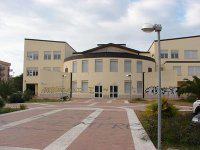 Das ist unsere Schule: 
das ist das Sprachgymnasium E. Fermi.
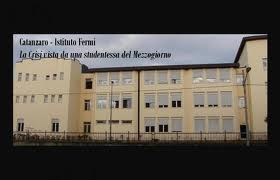 In diesem großen ‘Haus’ verbringen wir 5 Stunden von 8 Uhr morgens bis 13 Uhr.
Die Schule gefällt uns sehr!
Sprachen
Wir lernen 3 sprachen:
Deutsch, Englisch und Französisch.
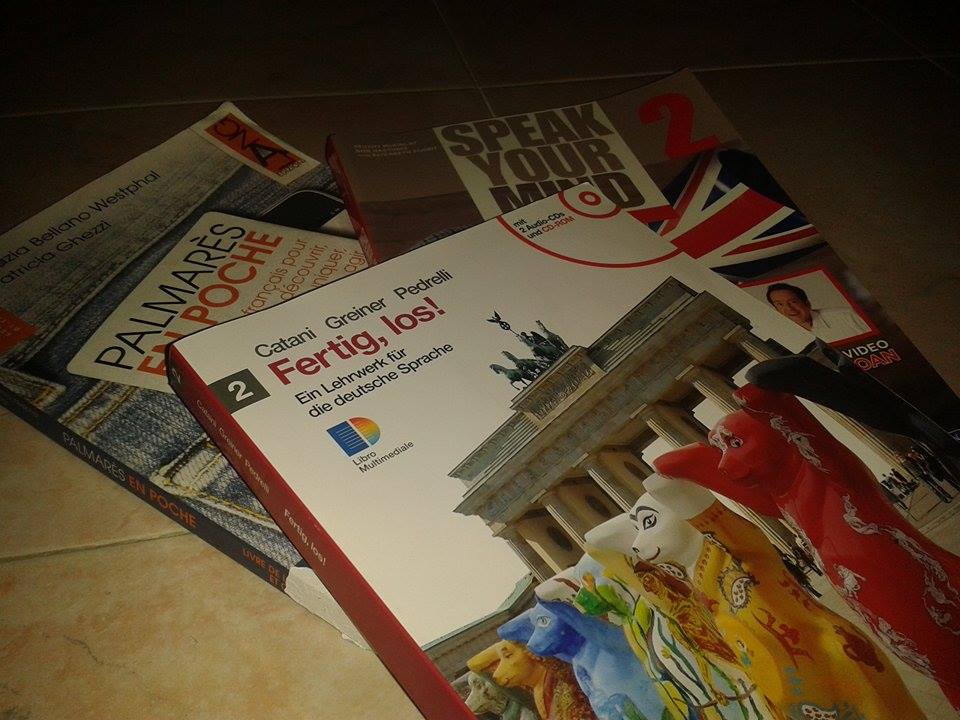 Wir lernen Sprachen, weil wir neue Leute, neue Kulturen, neue Traditionen, kennen lernen wollen.
Fächer
Wir lernen 13 Fächer:
Italienisch
Französisch
Englisch
Deutsch
SportBiologie
Mathematik
Chemie
Physik
Geschichte
Kunst
ReligionPhilosophie
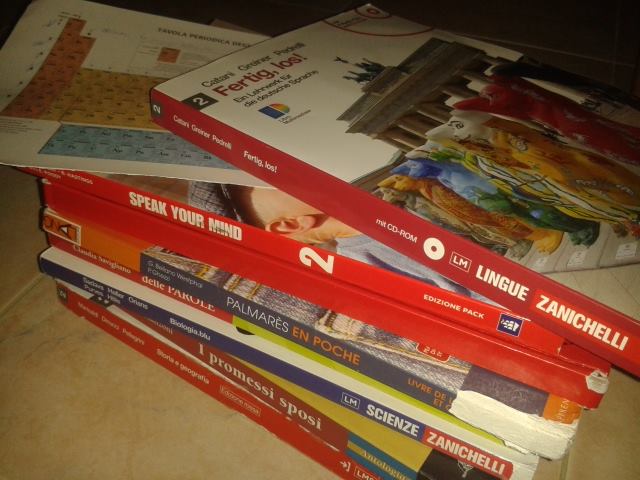 Humanistisches-WirtschaftlichesGymnasium:
Humanistisches Gymnasium:
Man lernt:- Soziologie;- Paedagogik;- Psychologie.
Man lernt:- Recht;- Wirtschaft.
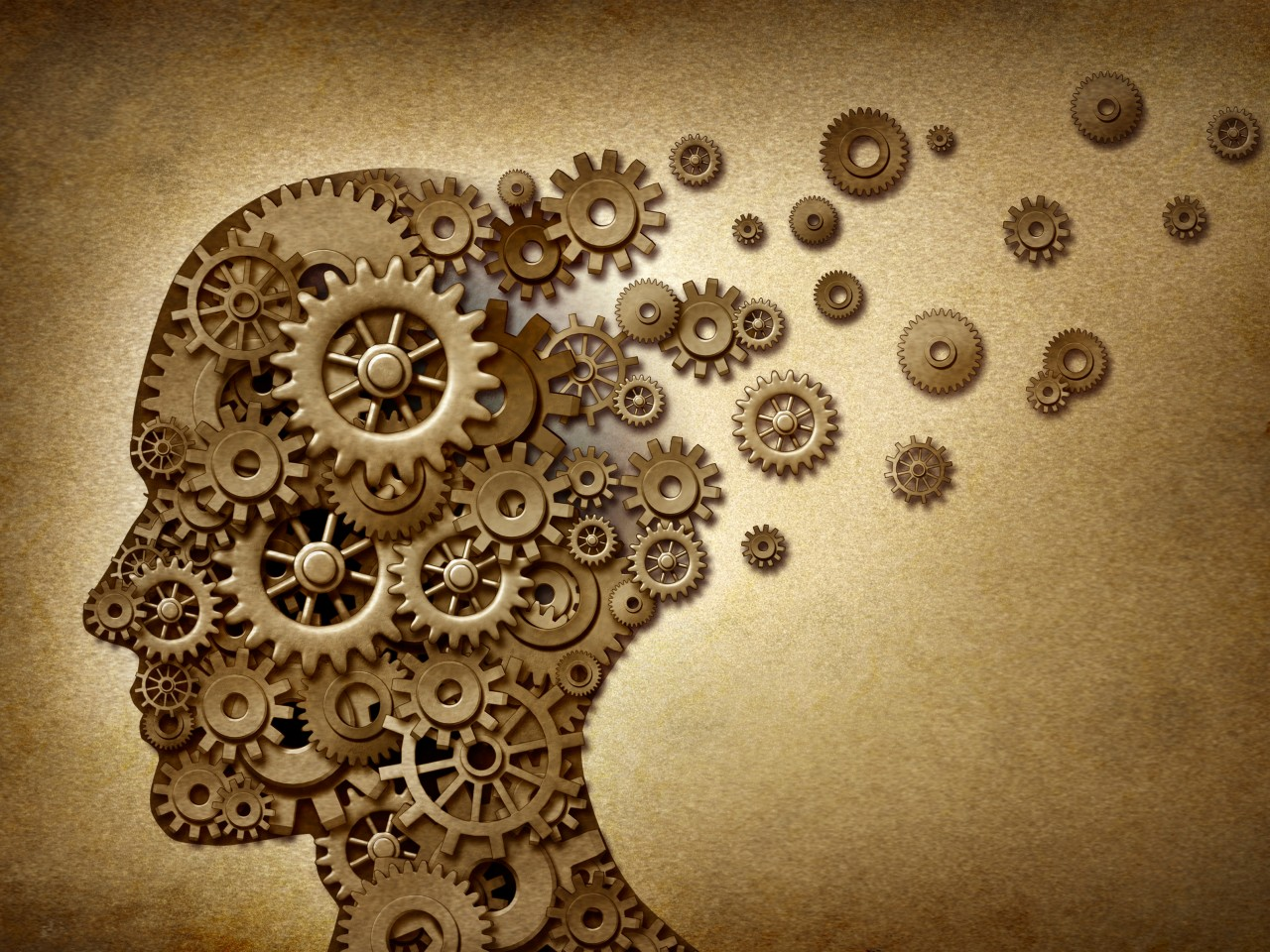 Naturwissenschaftliches Gymnasium:
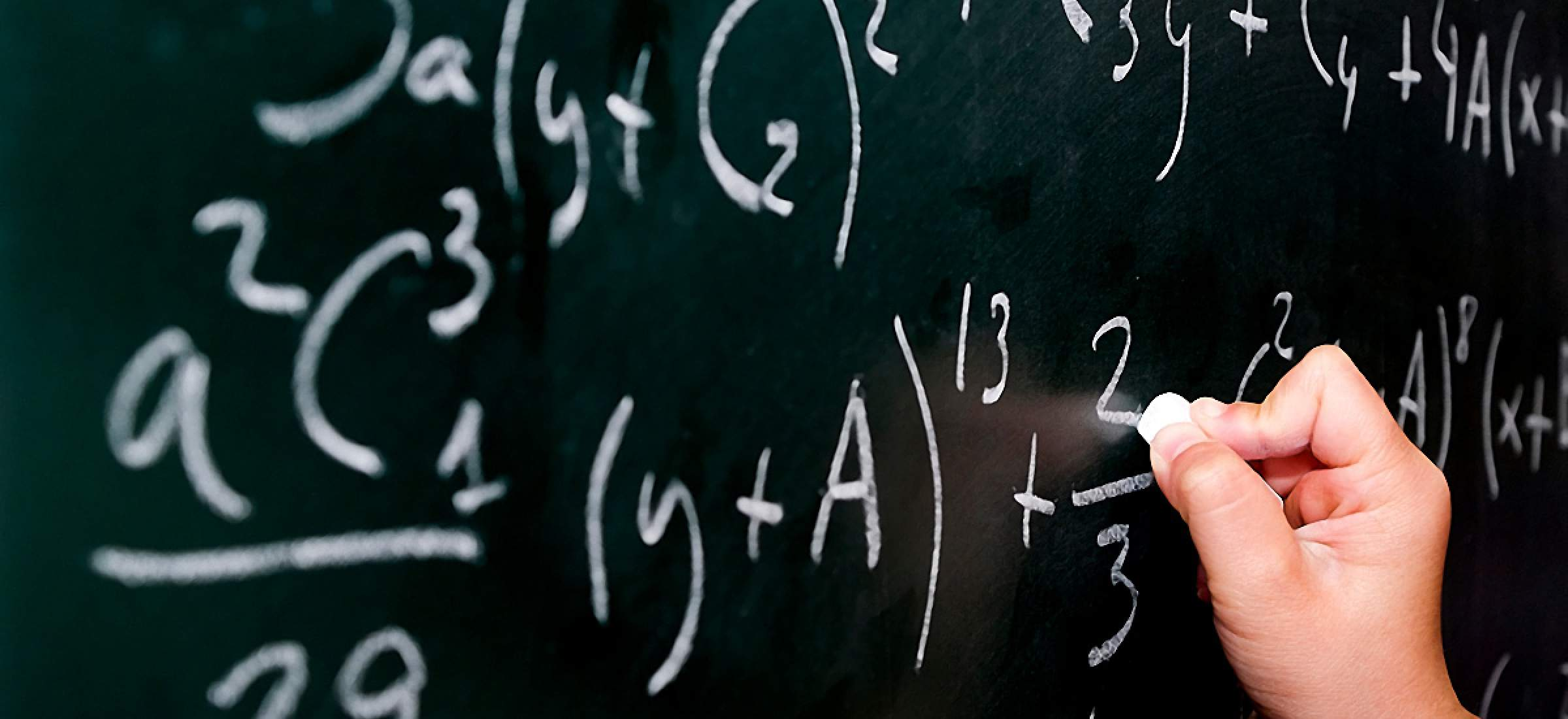 Man lernt:- Mathematik;- Naturwissenschaft;- Informatik;- Physik;- Sport.
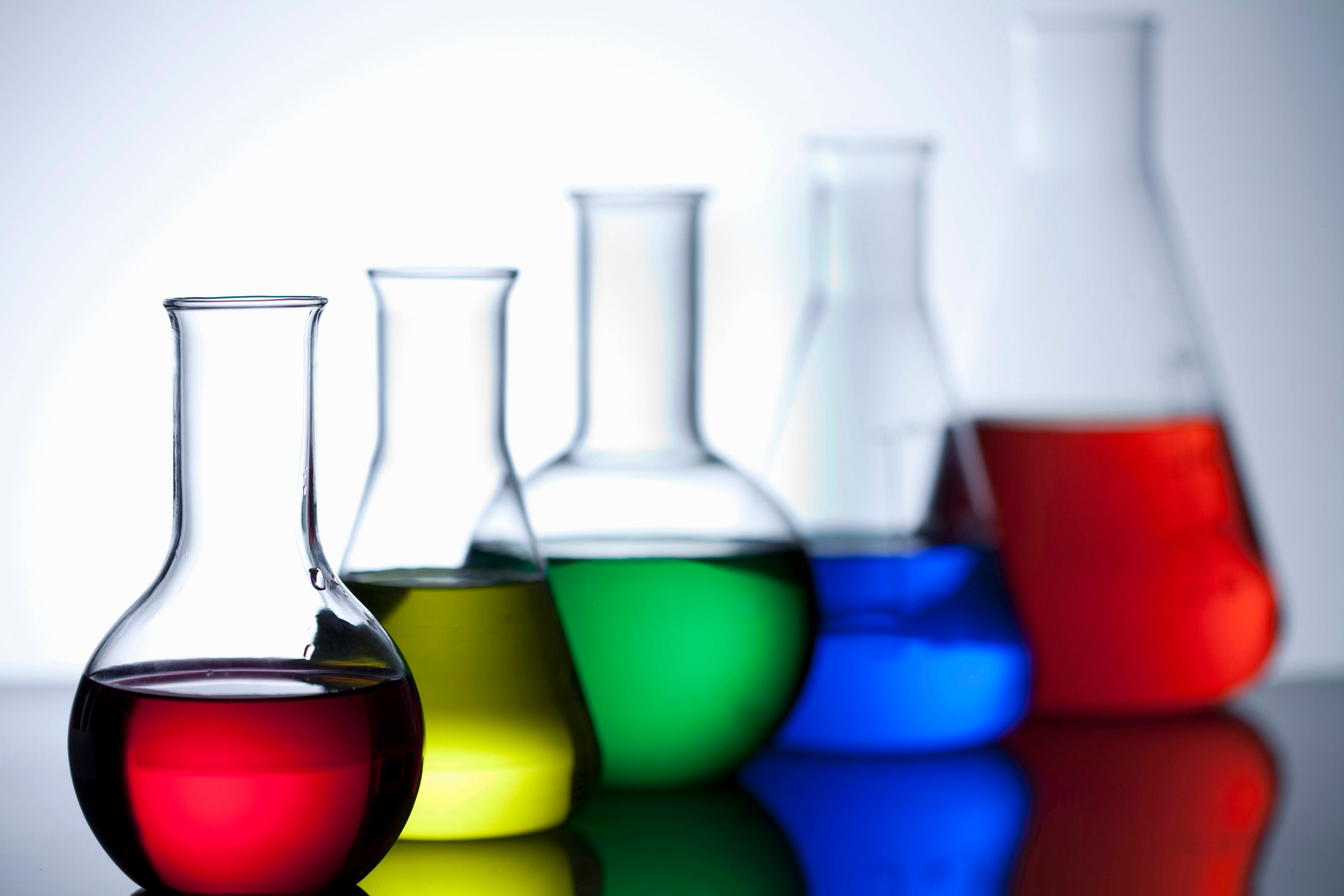 Die Pause
Nach 3 Stundenunterricht haben wir die Pause.
Die Pause dauert 10 Minuten.

Das ist der Schulhof, da treffen wir uns mit den Schülern deranderen Klassen, jemand raucht.
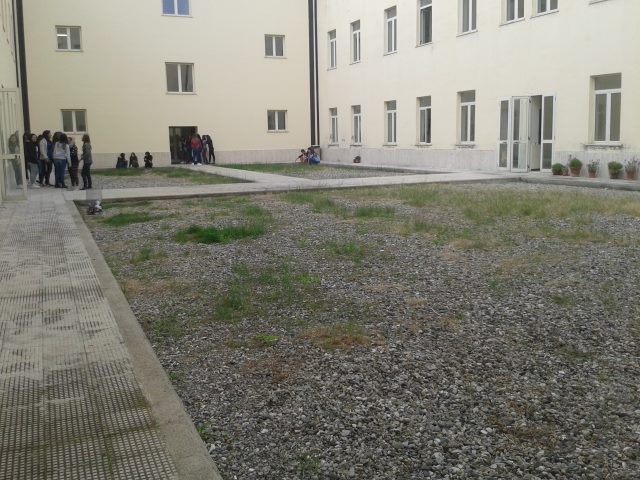 Auditorium
Das ist ein großes Auditorium, wo wir uns bei wichtigen, 
Gelegenheiten treffen.
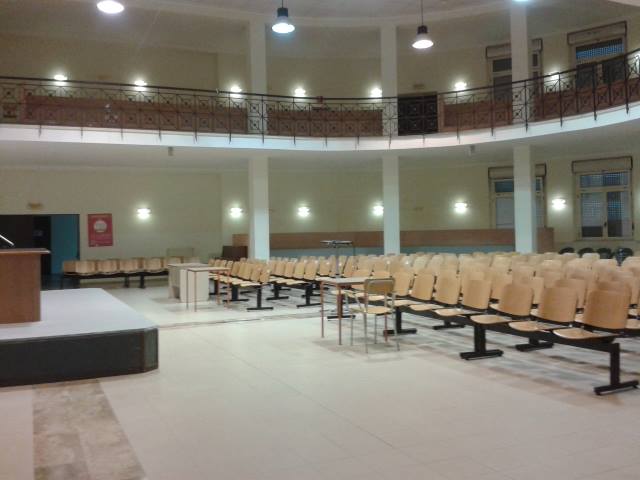 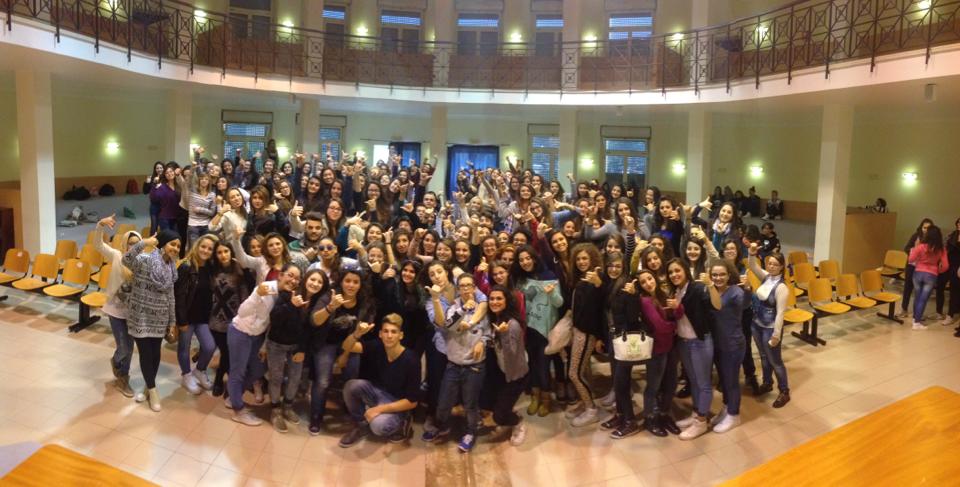 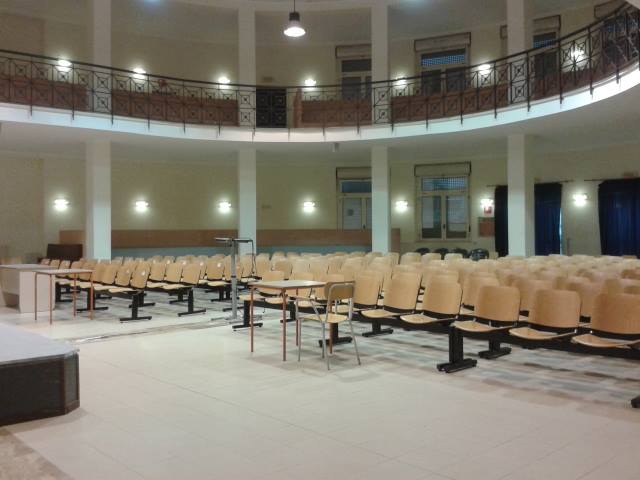 Das ist unser Computerraum.
Das ist unsere Turnhalle.
Wir lieben unsere Schule!
Italienische und Schwedische Freundschaft!
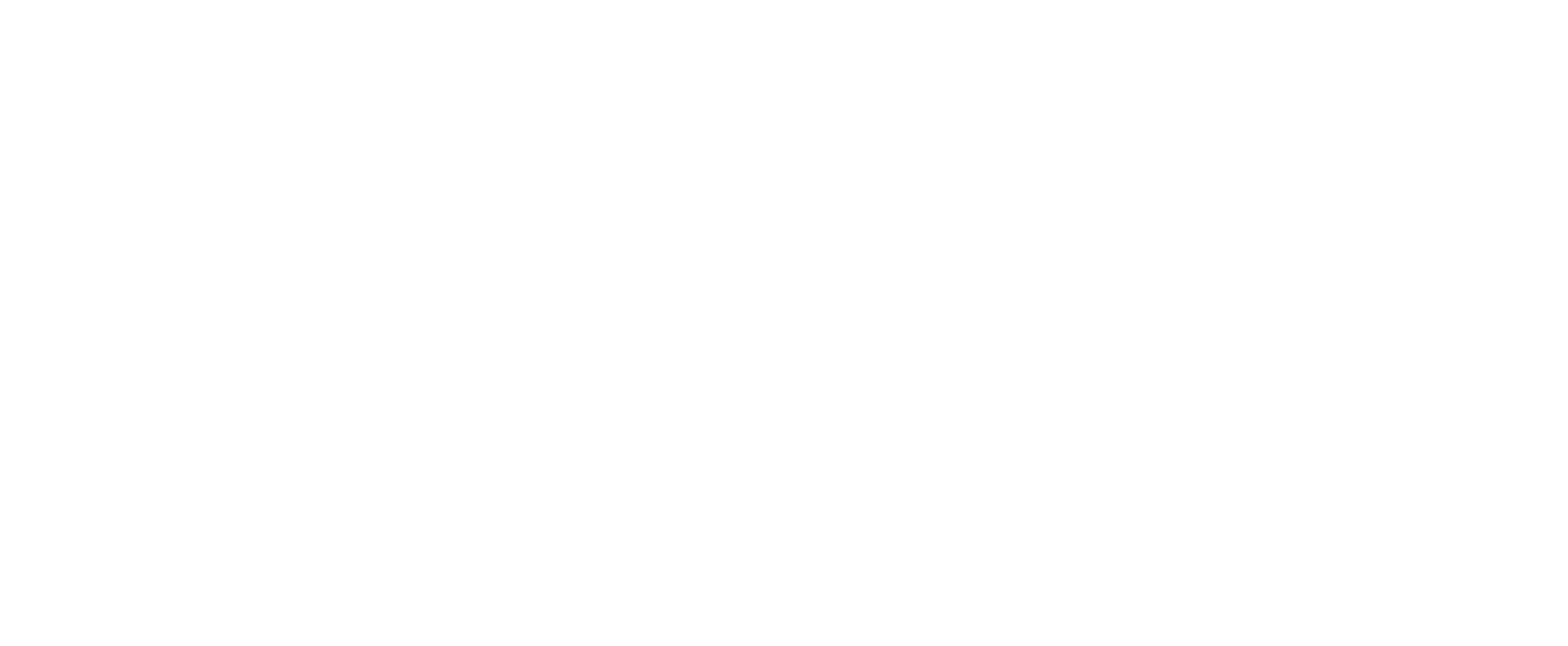 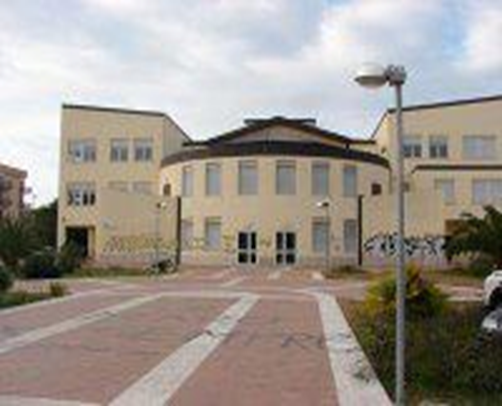 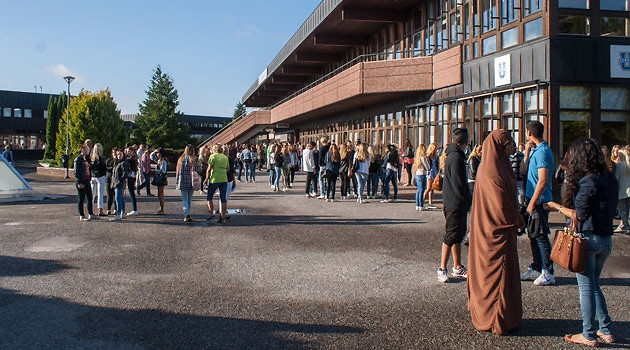